Guruh:323Talaba:Abdullayev Abdulaziz
Mavzu:Atrof-muhitni muhofaza qilish
Reja: 1. Tabiatni muhofaza qilishda huquqiy bazaning yaratilishi2. Tabiatni muhofaza qilishning tashkiliyasoslari.3. Davlat tomonidan tabiatni muhofaza qilish borasida qabul qilingan qaror va tadbirlar.4.Xalqaro hamkorliklar va ularning ahamiyati.
Asosiy qonundan tabiat muhofazasining ayrim sohalaribo'yicha ham maxsus qonunlar qabul qilingan. "Alohida qoriqlanadigan tabiiy hududlarni muhofaza qilish to'risida"gi qonun asosan umumiy boyligimiz bolgan noyob va qimmatli tabiat majmualarini ekologik, iqtisodiy, madaniy, ilmiy, soliqni saqlash nuqtai nazaridan saqlashni asoslaydi. Shuningdek, 1990 yil 20 iyunda O'zbekiston Respublikasining "Sanitar nazorati to'risida", "Yer torisida" qonunlari qabul qilindi, ularga O'zbekiston Respublikasi Oliy majlisining 1991 yil 20 noyabrdagi, 1993 yil 7 maydagi, 1994 yilning 6 may va 23 sentyabrdagi kengashlarida o`zgartirishlar kiritilgan. Ushbu qonunlar erdan oqilona foydalanish va emi muhofaza qilish, tuproq hosildorligini qayta tiklash, tabiiy muhitni saqlash va yaxshilashga qaratilgan.
Atrof muhitni muhofaza qilishning tashkiliy vahuquqiy asoslari Ozbekiston Respublikasining konstitusiyasida aksini topgan. Konstitusiyaning 50,54,55 va 100-moddalarida fuqarolarning ushbu sohasidagi huquq va majburiyatlari, atrof muhitga munosabat va boshqaruv tizimi bo'inlarining faoliyati belgilangan. Jumladan 50-moddada "Fuqarolar atrof tabiiy muhitga ehtiyotkorona munosabatda bolishga majburdirlar" deyiladi. 100-moddada atrof muhitni muhofaza qilish mahalliy hokimiyat organlari vazifasiga kirishi ta`kidlangan.
1994 yil 22 sentyabrda O`zbekiston Respublikasining "Qazilma boyliklar haqida" qonuni qabul qilindi. Bu qonun ma'danlarni muhofaza qilish va foydalanishni tartibga solishga qaratilgan. 1996 yil 27 dekabrda "Atmosfera havosini muhofaza qilish haqida"gi qonun qabul qilindi. Unda atmosfera havosining tabiiy tarkibini saqlash, uni zararli moddalar bilan ifloslanishini oldini olish, davlat organlari, korxonalar va fuqarolarning havoni muhofaza qilishdagi huquqiy vazifalarini tartibga solish va boshqalar qayd etilgan
Tabiat insonning barcha hayotiy ehtiyojlarini qondiruvchi noyob va betakror manbadir. Hayotimizni tabiatsiz tasavvur etib boʻlmaydi. Hozirgi kunda butun dunyoda keng miqyosda tan olingan Birlashgan Millatlar Tashkilotining „Barqaror taraqqiyot konsepsiyasi"1992-yilda Rio-De-Janeyroda boʻlib oʻtgan dunyo mamlakatlarining rahbarlari ishtirok etgan mazkur forumda 179 ta mamlakat siyosiy va diniy rahbarlari, yuqori lavozimdagi vakillari ishtirok etdilar. Prezidentimiz Shavkat Mirziyoyev ham bugungi kundagi ekologik muammolar boʻyicha oʻz fikrlarini bildirdi: Davrimizning oʻtkir muammolaridan yana biri global iqlim oʻzgarishidir
Xulosa: Xulosa qilib shuni aytish mumkinki, ijtimoiyekologik o'zgarishlarni ko'p yil oldinga mo'ljallangan bashoratlarni ishlab chiqishekologik bashoratlar ekologik inqirozning oldini olishda muhim rol o'ynaydi. (Tzbekiston va Markaziy Osiyo mintaqasida kelajak ijtimoiy alohida ahamiyatga ega. Ishlab chiqarishning ilm-muhitga zararli ta'sirini kamaytirishda ekologik ekspertiza muhim ro'l o'ynaydi. Biologik ekspertizaning xalq, xoʻjaligining alohida tarmoqlari, ayrim hududlarning ijtimoiy, iqtisodiy rivojlanishi bo'yicha loyihalarni asoslash jarayonida ekologik nazorat va ekologik xavfsizlikni ta'minlash maqsadida amalga oshiriladi.
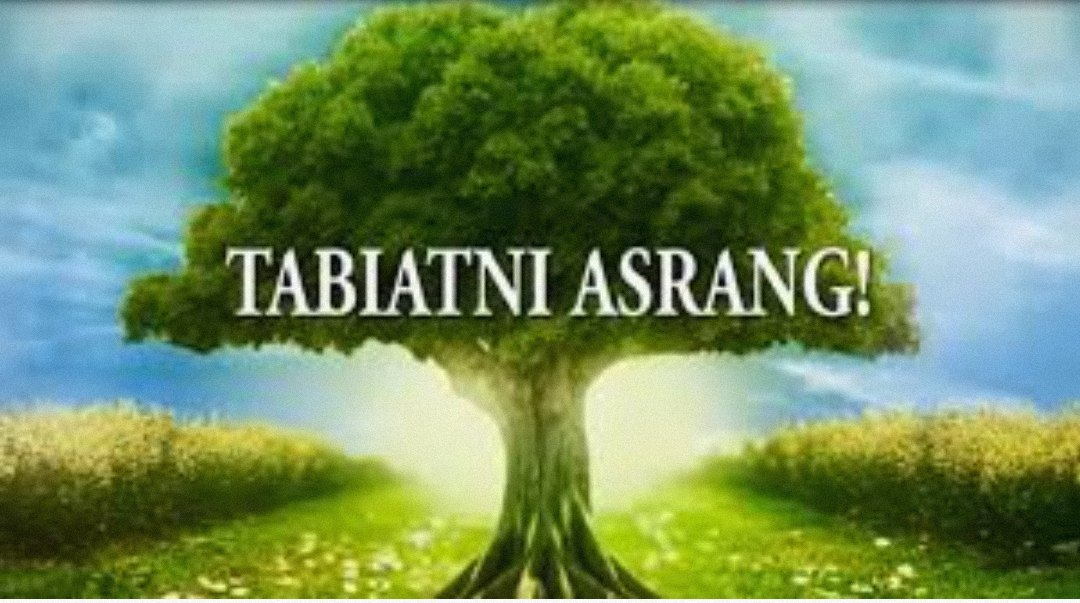 E’TIBORINGIZ UCHUN RAHMAT